Strain I. Posavljak
OTPORNOST MATERIJALA
OM16-P11
1
STABILNOST LINIJSKIH NOSEĆIH ELEMENATA
Pojam stabilnosti srećemo u raznim oblastima. Navedimo nekoliko primera:
Stabilnost plamena (pri sagorevanju u gasnom gorioniku),
Stabilnost laminarnog strujanja (kod fluida),
Stabilnost vremenskih uslova i
dobro nam poznata
 Stabilnost ravnotežnog stanja.
2
Stabilna ravnoteža: Po prestanku dejstva poremećajne sile telo se vraća u prvobitan ravnotežni položaj.
Labilna ravnoteža: Po prestanku dejstva poremećajne sile telo se udaljava od prvobitnog ravnotežnog položaja dok se ne umiri u novom ravnotežnom položaju.
Indiferentna ravnoteža: Po prestanku dejstva poremećajne sile telo zauzima novi ravnotežni položaj blizak prvobitnom ravnotežnom položaju.
3
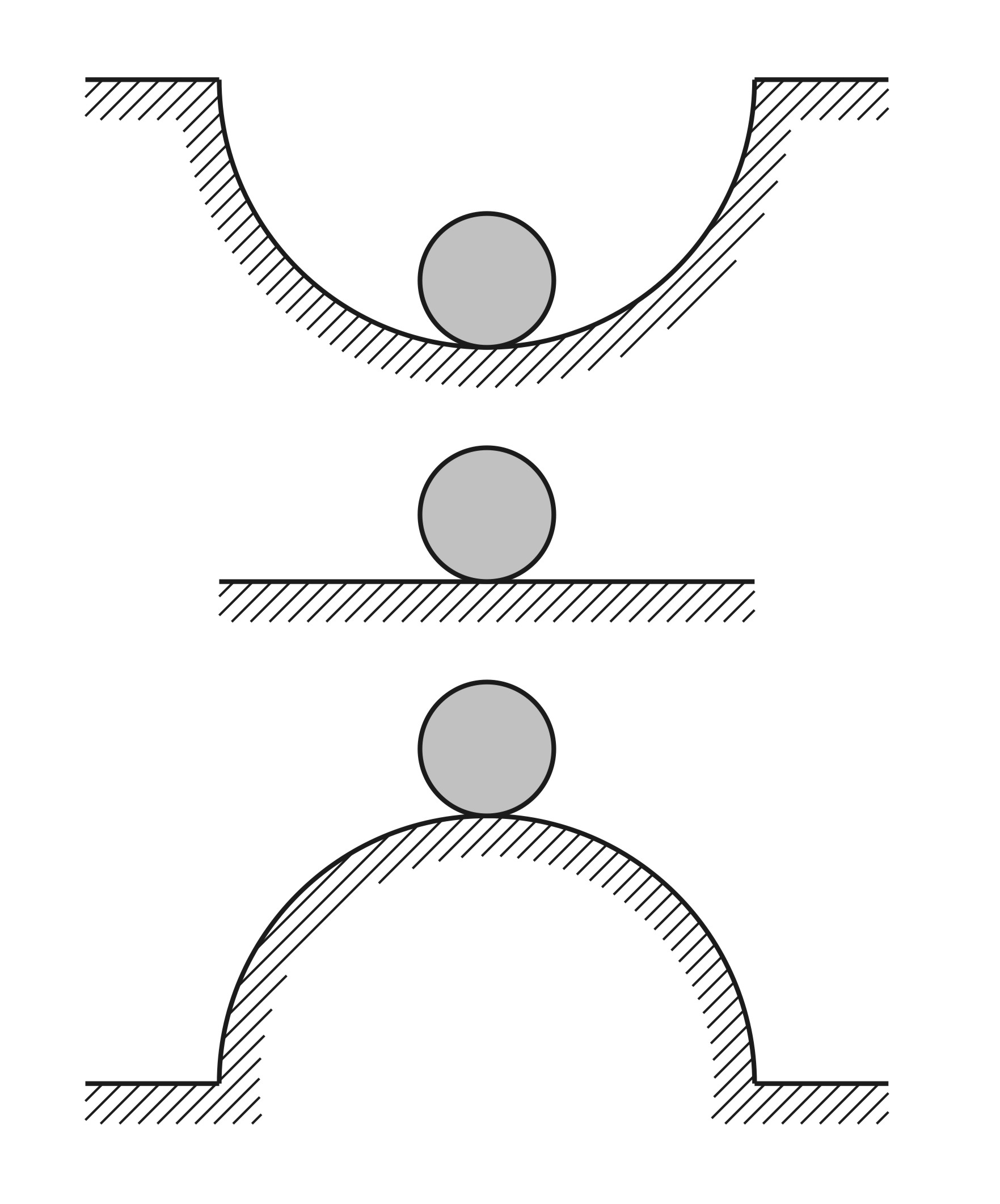 Stabilna ravnoteža
Indiferentna ravnoteža
Labilna ravnoteža
Mogući slučajevi ravnoteže valjka
4
Stabilna ravnoteža
Labilna ravnoteža
Indiferentna ravnoteža
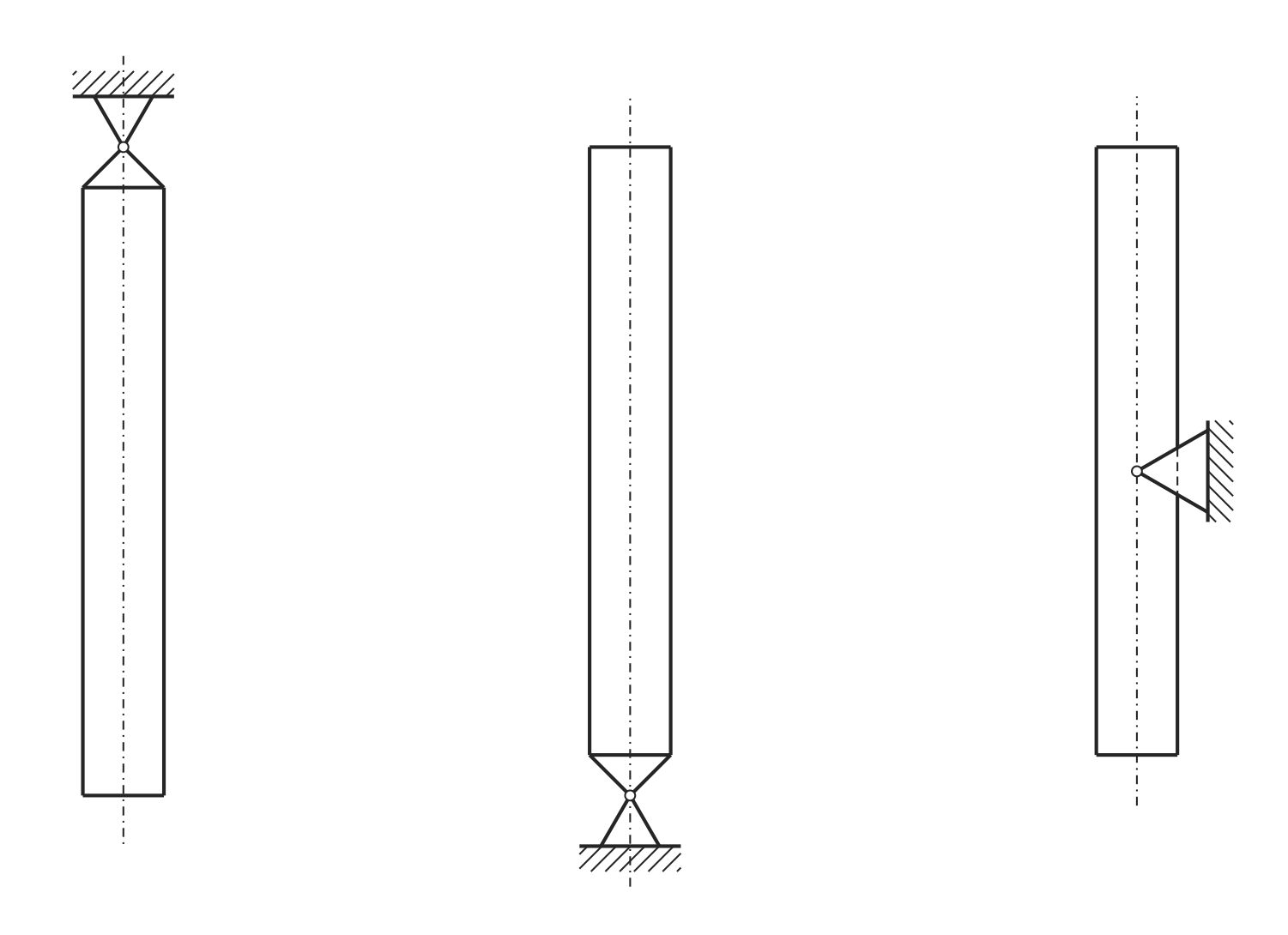 Mogući sličajevi ravnoteže štapa
5
U početku smo rekli da je Otpornost materijala nauka o proračunima 
Čvrstoće,
Krutosti i
Stabilnosti
elemenata konstrukcija i konstrukcija u celosti.
6
Do sada smo proučavali napone i deformacije kod:
Aksijalno opterećenih štapova (zategnutih i pritisnutih),
Smicanja (praktičnog ili tehničkog),
Štapova opterećenih na uvijanje,
Savijanja grednih nosača i konzola (uključujući i Gerberove gredne nosače)
Pri tome su nas interesovale čvrtoća i krutost.
U ovom delu ćemo se upoznati sa stabilnošću štapova kao linijskih nosećih elemenata.
7
Razmotrićemo uslove pod kojima dolazi do gubitka elastične stabilnosti štapova konstantnog poprečnog preseka.
Štap sa podužnom osom kao idealno pravom linijom i pravcem dejstva pritisne sile podudarnim sa tom osom, predstavlja prosti štap.
8
Sila pri kojoj dolazi do podužnog savijanja, odnosno izvijanja konkretnog štapa, naziva se kritična sila izvijanja.
Na naredni slikama su primeri konstrukcija kod kojih može doći do izvijanja kad opterećenje dostigne kritičnu vrednost.
9
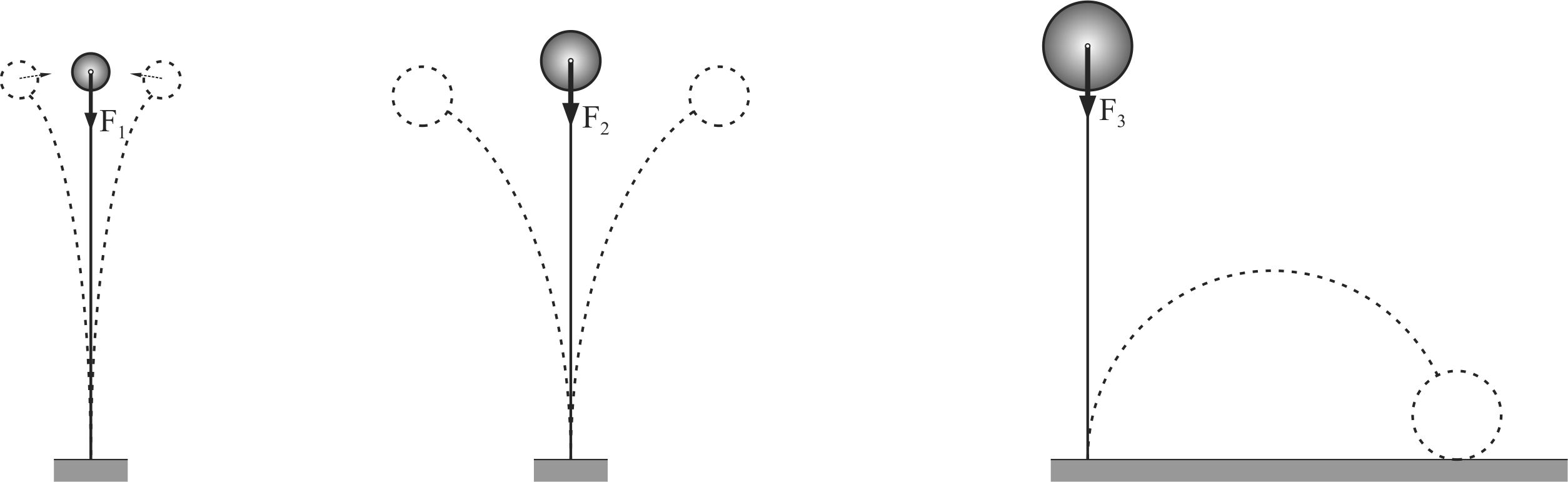 a)
Uz analizu stabilnosti aksijalno pritisnutog prosog štapa
Usled delovanja pritisne sile F1 (a) štap zadržava stabilan pravolinijski oblik.
Uvođenjem izvesne bočne sile štap bi poprimio krivolinijski oblik.
10
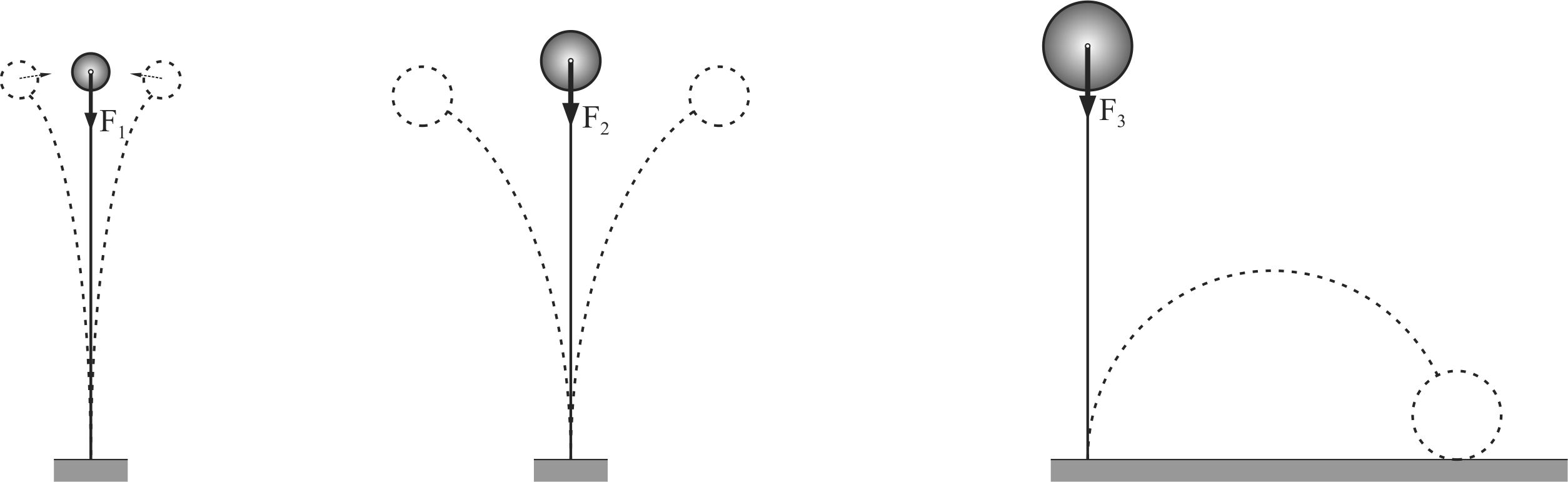 a)
Uz analizu stabilnosti aksijalno pritisnutog prosog štapa
Po uklanjanju pomenute bočne sile unutrašnje sile bi izvršile ispravljanje štapa (vratile bi mu  stabilan pravolinijski oblik).
11
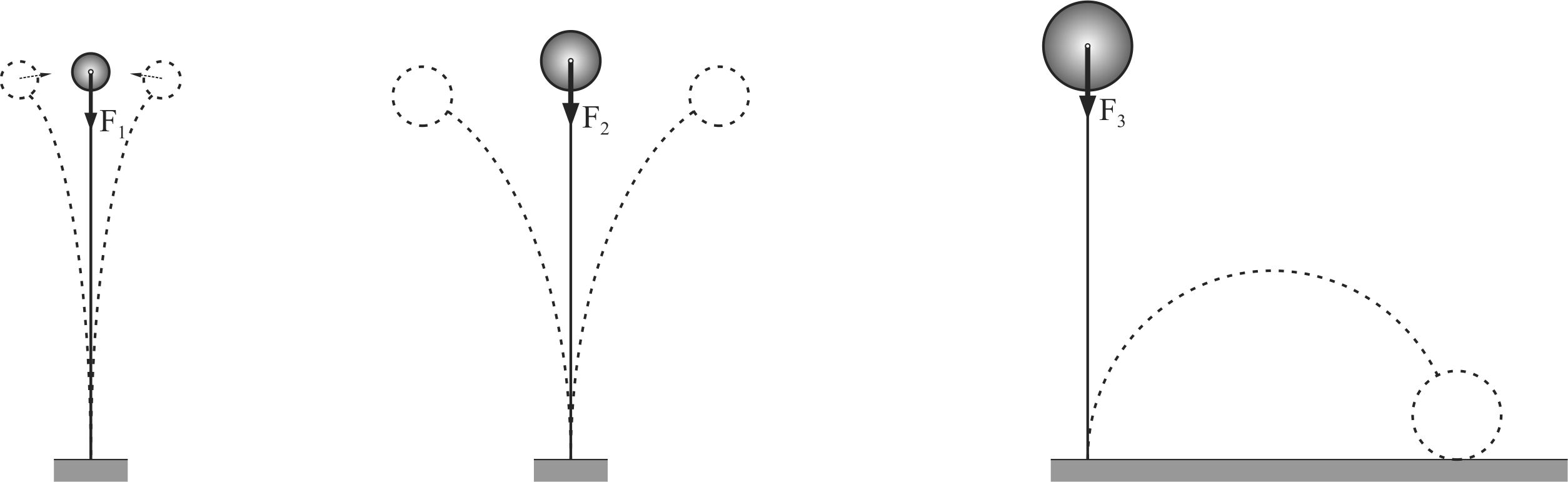 b)
Uz analizu stabilnosti aksijalno pritisnutog prosog štapa
Usled delovanja pritisne sile F2 > F1 (b) štap je poprimio stabilan krivolinijski oblik (podužno se savio, doživeo tzv. izvijanje).
12
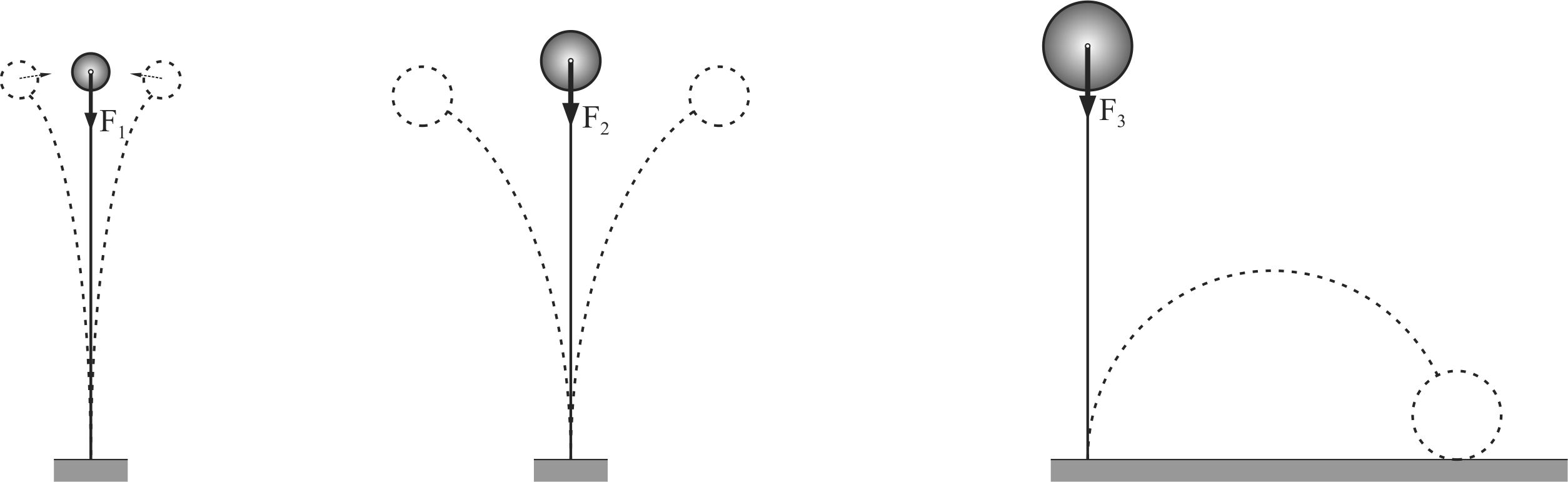 b)
Uz analizu stabilnosti aksijalno pritisnutog prosog štapa
Unutrašnje sile u ovom slučaju nisu u stanju da štapu vrate stabilan pravolinijski oblik.
13
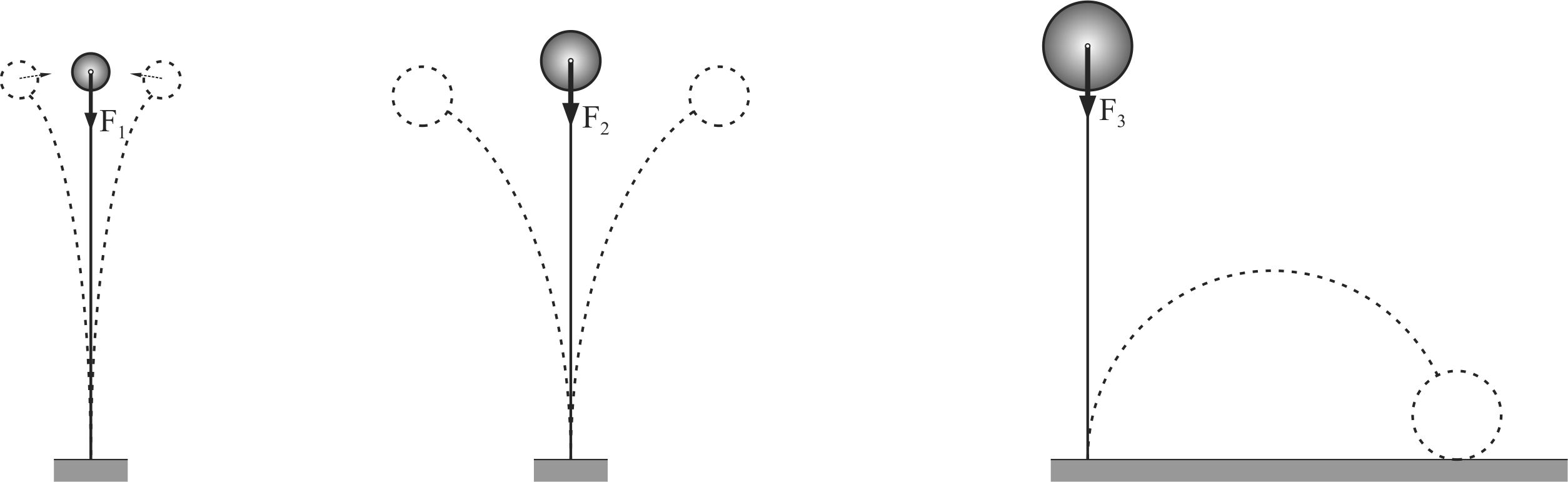 c)
Uz analizu stabilnosti aksijalno pritisnutog prosog štapa
Usled delovanja pritisne sile F3 > F2 (c) unutrašnje sile se nisu oduprle i štap se savio i poprimio prikazan krivolinijski oblik.
Štap od krtog materijala bi se polomio.
14
Na naredni slikama su primeri konstrukcija kod kojih može doći do izvijanja kad opterećenje dostigne i prekorači kritičnu vrednost.
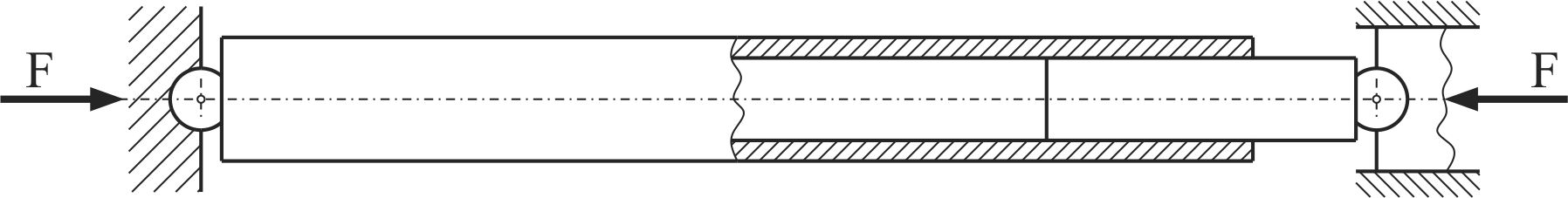 Hidrocilindar
15
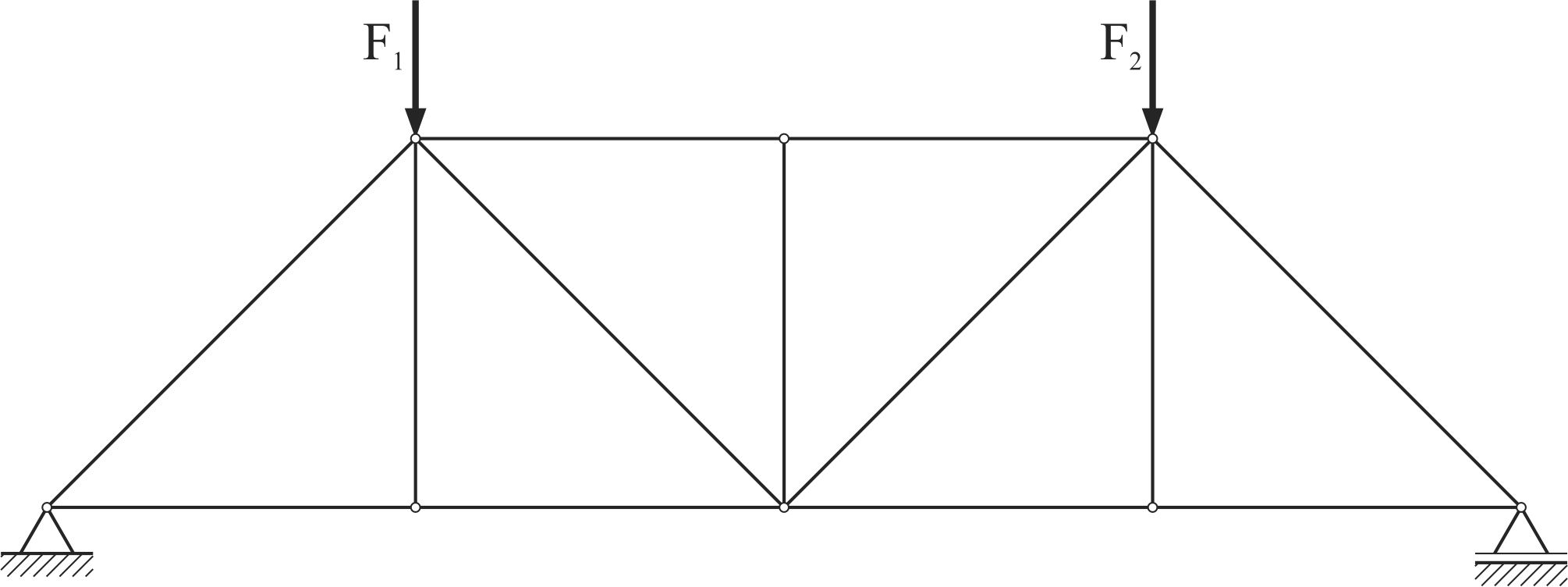 Ravna rešetka
NAPOMENA: Primenom metoda Statike potrebno je otkriti pritisnute štapove.
16
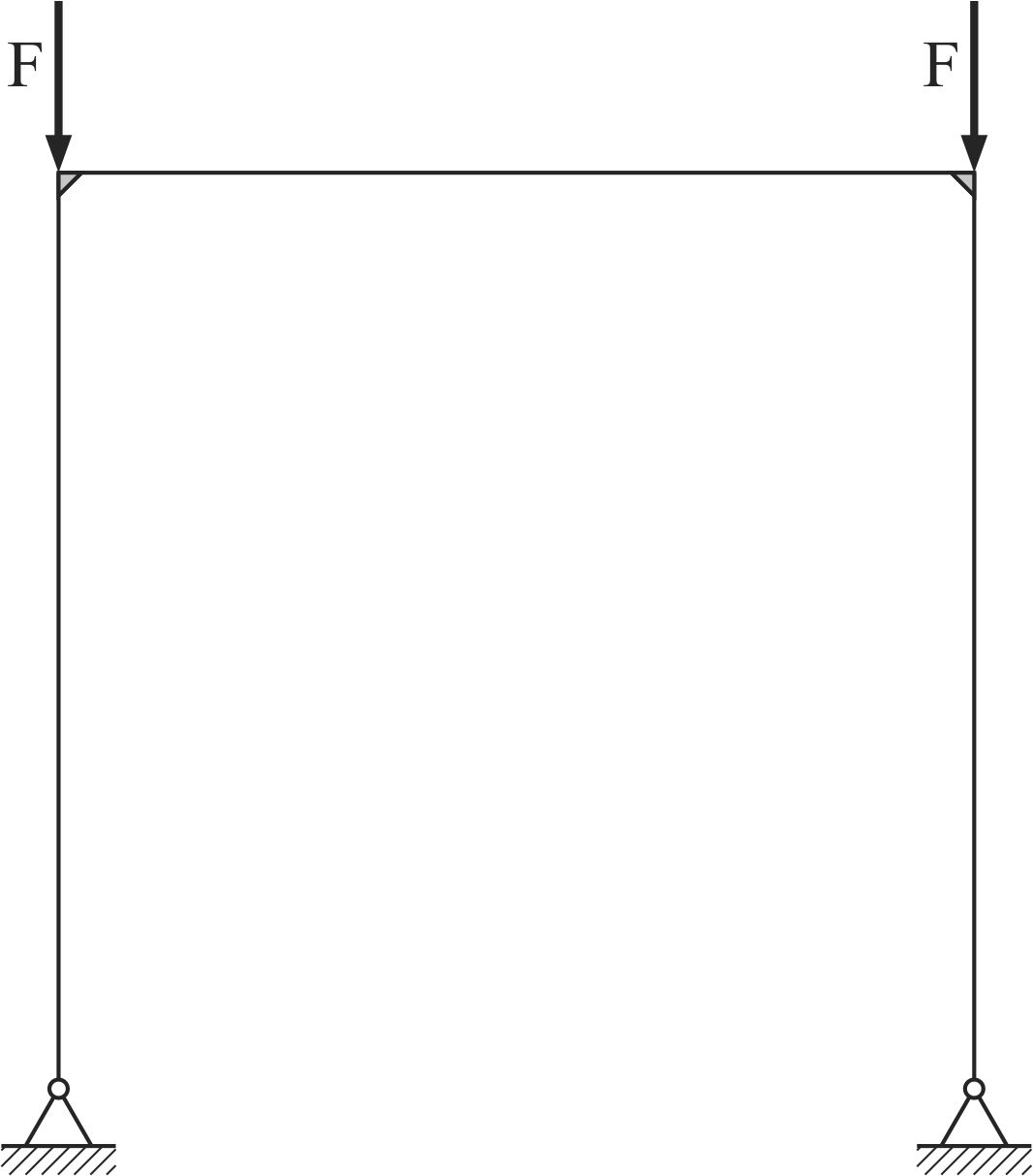 Kriterijum dimenzionisanja
kod podužno opterećenih štapova je potreban ali nije i dovoljan.
Ram
17
Eksperimentalnim ispitivanjem je dokazano da se podužno savijanje štapa (izvijanje) vrši oko ose sa najmanjim momentom inercija I2 = Imin.
18
Izvijanje u elastičnoj oblasti
U ovom slučaju, kad pritisna sila F dostigne kritičnu vrednost Fkr , moguće je da štap ostane prav ili da se izvije (iz pravog pređe u izvijeni oblik).
Iz pravog u izvijeni oblik štap prelazi pri uvođenju malog poprečnog poremećaja.
Tada mu osa kao idealno prava linija prelazi u krivu liniju v = v(z).
Zavisno od načina oslanjanja štapa razlikujemo četiri osnovna slučaja izvijanja.
19
Prvi slučaj izvijanja
Posmatrajmo štap koji je zglobno oslonjen na oba kraja pre i posle dostizanja kritične sile     F = Fkr .
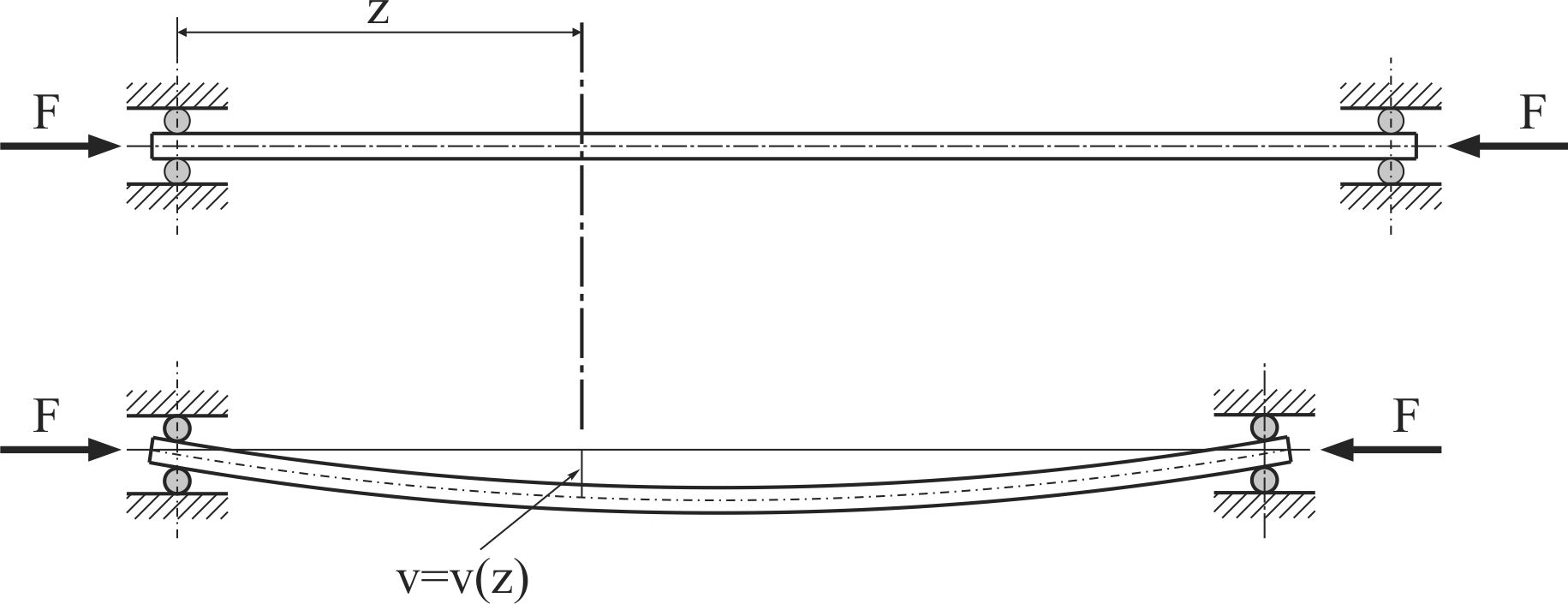 Izvijanje štapa pre (gore) i posle dostizanje kritične sile (dole)
20
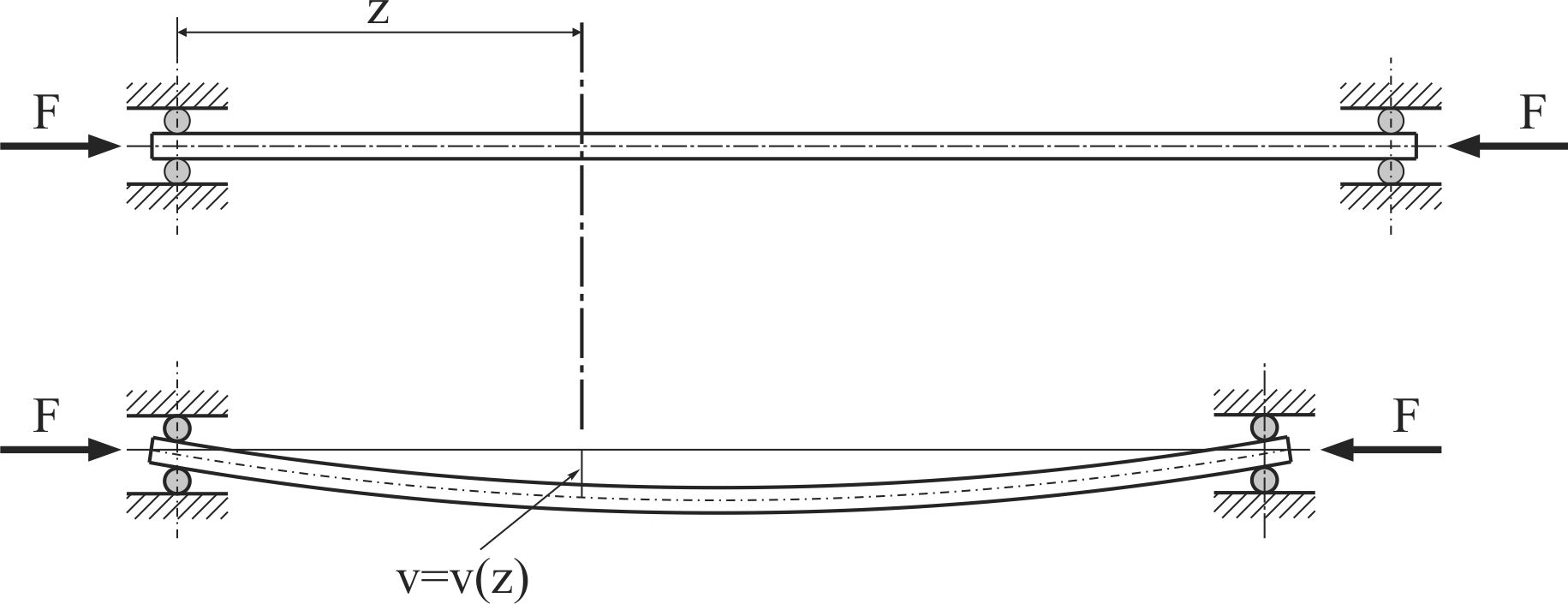 Približna diferencijalna jednačina elastične linije:
Moment savijanja iznosi:
21
Homogena diferencijalna jednačina drugog reda sa konstantnim koeficijentima.
22
Rešenje homogene diferencijalne jednačine drugog reda sa konstantnim koeficijentima
je oblika:
Vrednosti integracionih konstanti C1 i C2 određujemo iz graničnih uslova:
23
Jedno trivijalno rešenje (dokaz da je pravi oblik štapa jedan od mogućih ravnotežnih oblika)
Za
Za
24
odnosno za
Za
Vrednost kritične sile pri kojoj će doći do izvijanja.
25
Za n=1 dobijamo najmanju vrednost kritične sile pri kojoj će doći do izvijanja
Ovo je Ojlerova kritična sila izvijanja u elastičnoj oblasti.
26
Za integracionu konstantu C1 može se reći da je neodređena jer za z=l/2 imamo:
Za n=1 elastična linija ima oblik polutalasa sinusoide  i predstavlja tzv. osnovni harmonik.
Za n=2,3,4, ... dobijamo harmonike višeg reda.
27
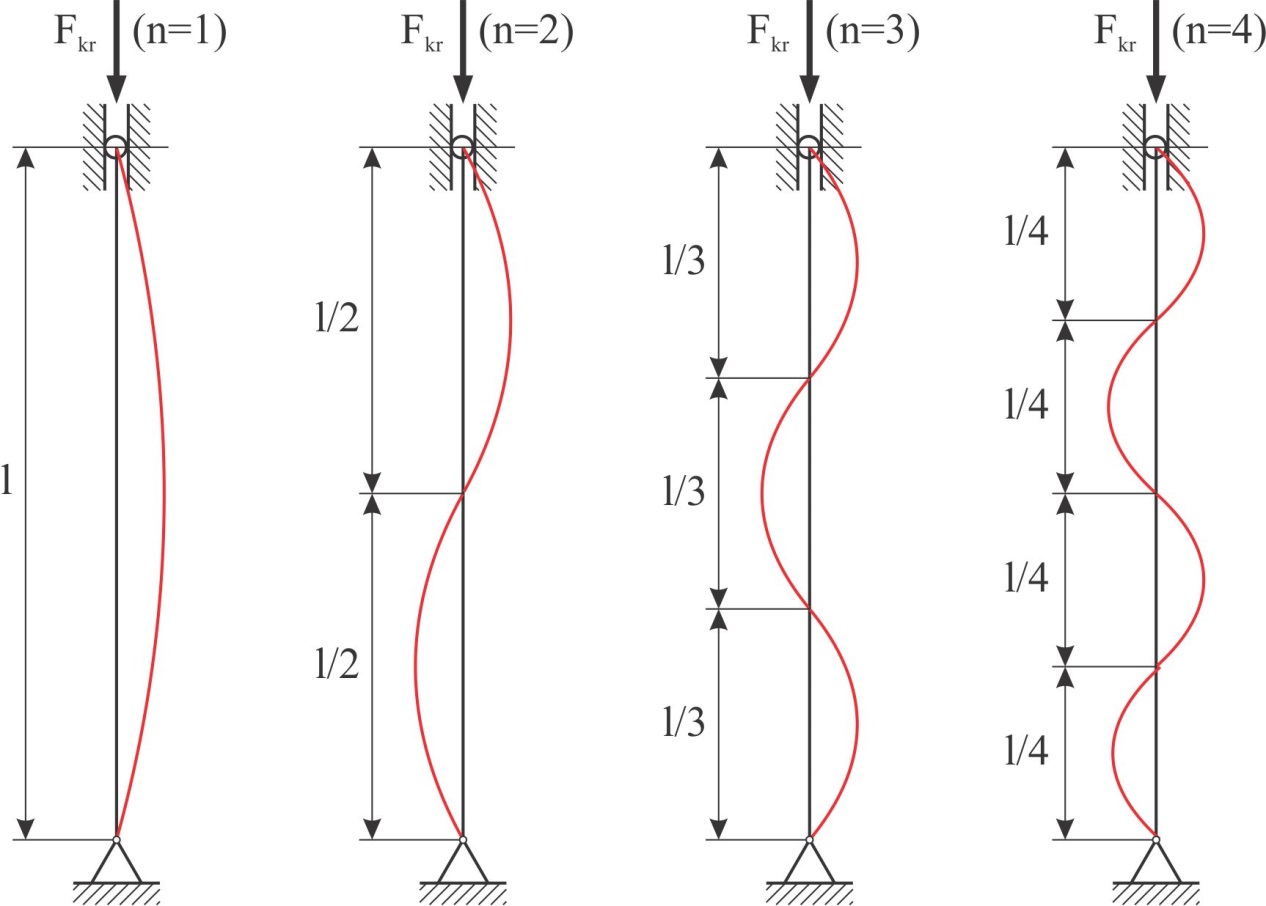 Osnovni harmonik i harmonici višeg reda
28
Drugi slučaj izvijanja
Razmotrimo slučaj štapa koji je na jednom kraju uklešten, a na drugom slobodan.
Granični uslovi i opterećenje štapa su isti kao kod zglobno oslonjenog štapa dužine 2l,
Jedino granični uslovi na polovini raspona tog štapa odgovaraju graničnim uslovima ukleštene konzole.
29
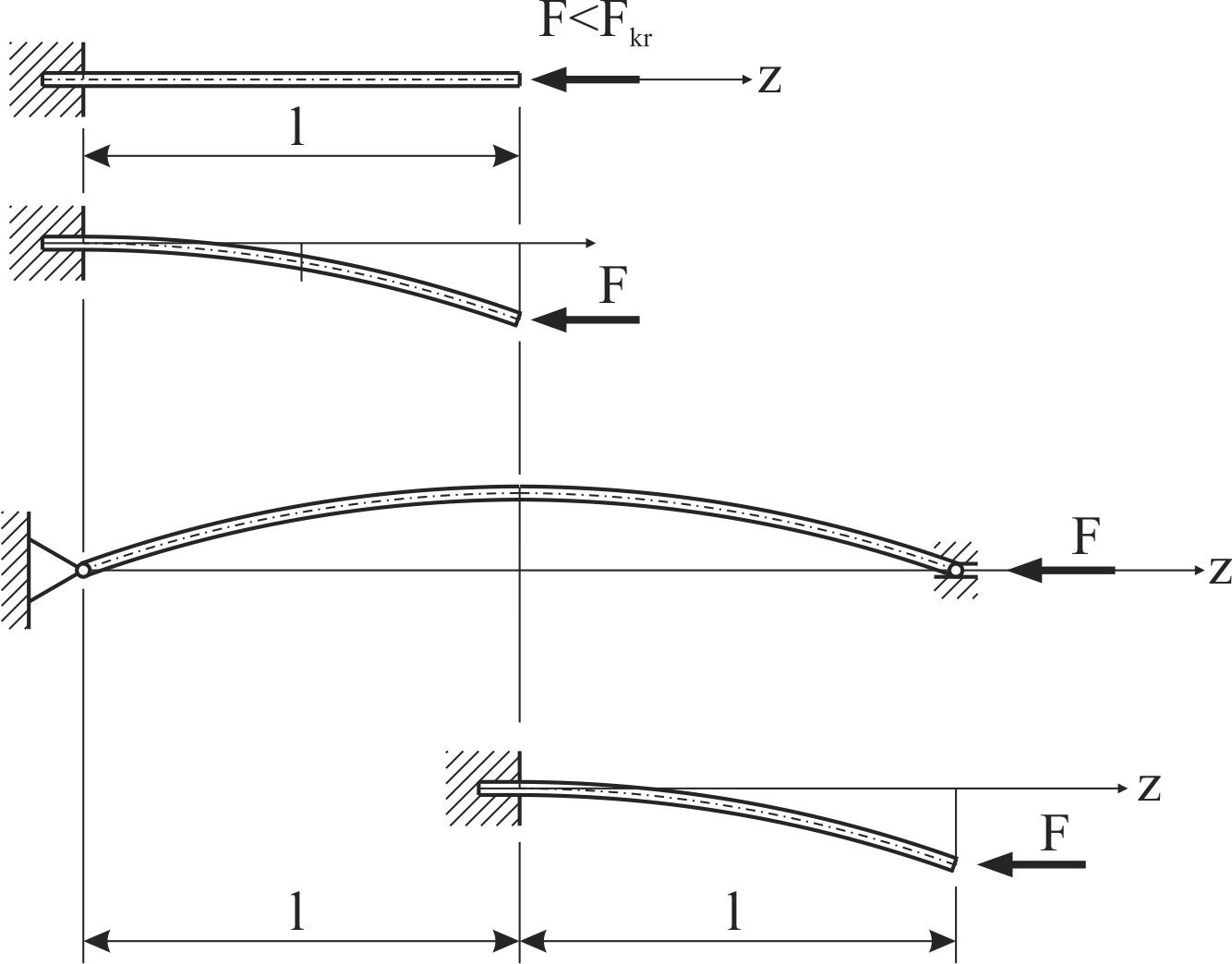 Najmanja vrednost kritične sile u ovom slučaju iznosi:
Štap na jednom kraju uklešten, a na drugom slobodan
30
Treći slučaj izvijanja
Razmotrimo slučaj obostrano ukleštenog štapa.
Rrastojanje između prevojnih tačaka elastične linije, zbog simetrije iznosi l/2.
Zbog toga što je u prevojnim tačkama elastične linije moment savijanja jednak nuli (0), središnji deo štapa će se ponašati kao zglobno oslonjen štap.
31
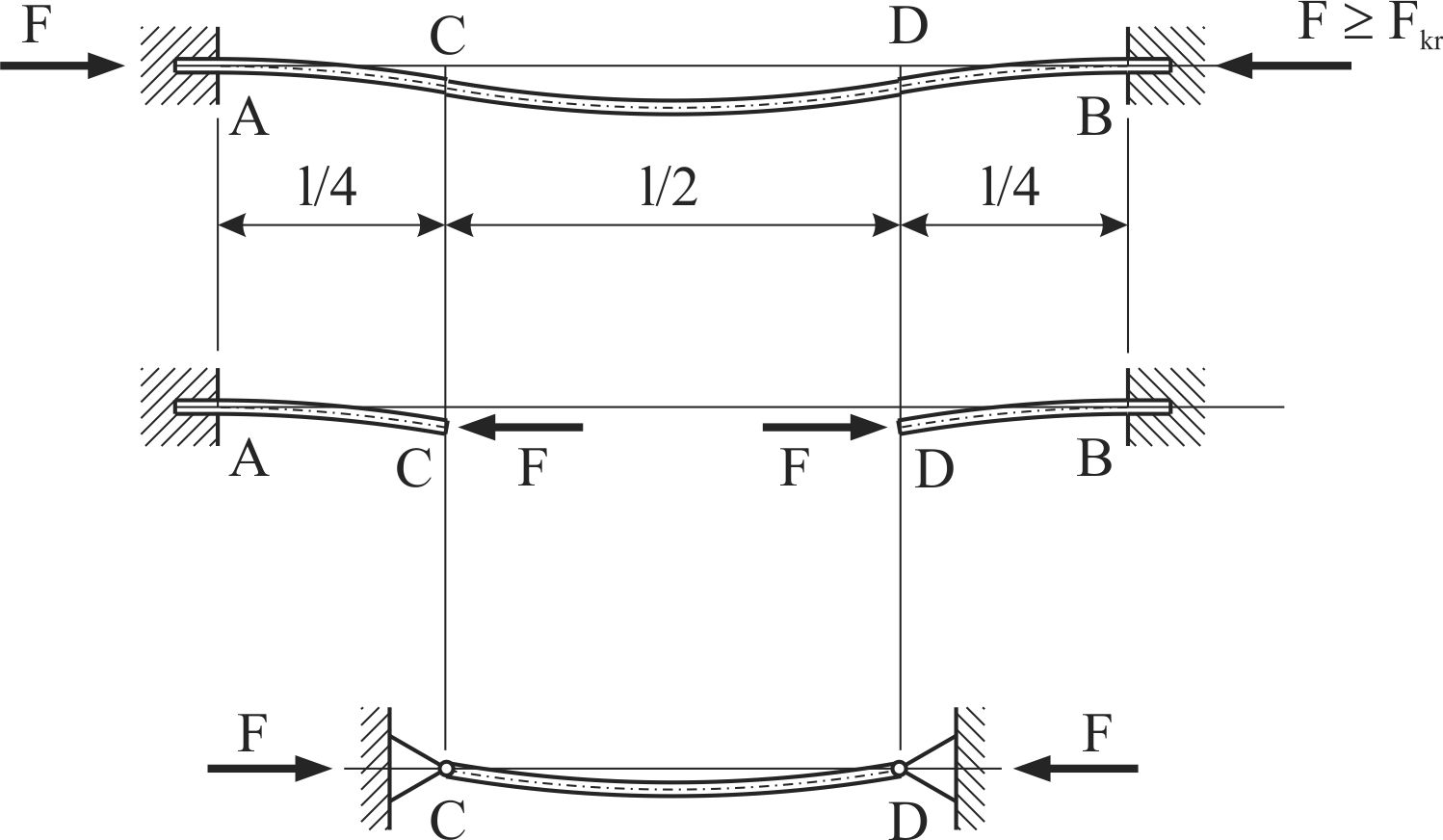 Kritična sila za obostrano uklešten štap iznosi:
Obostrano uklešten štap izložen izvijanju
odnosno
32
Četvrti slučaj izvijanja
Razmotrimo štap koji je na jednom kraju uklešten, a na drugom zglobno oslonjen.
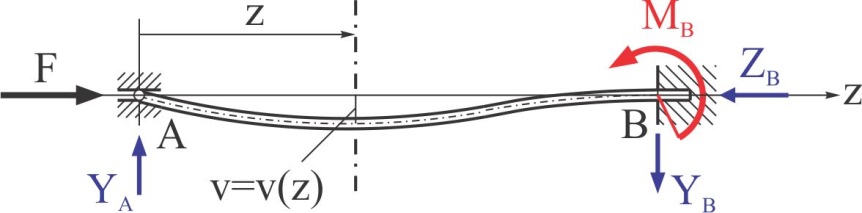 Štap na jednom kraju uklešten, a na drugom zglobno oslonjen
33
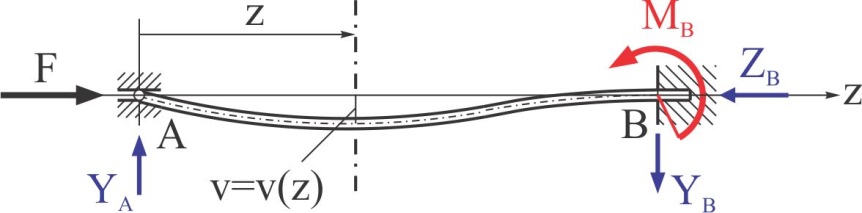 Moment savijanja:
Približna diferencijalna jednačina elastične linije:
34
Homogena diferencijalna jednačina četvrtog reda
35
Opšte rešenje  homogene diferencijalne jednačine četvrtog reda sa konstantnim koeficijentima je oblika:
Integracione konstante u ovoj jednačini odredićemo iz graničnih uslova:
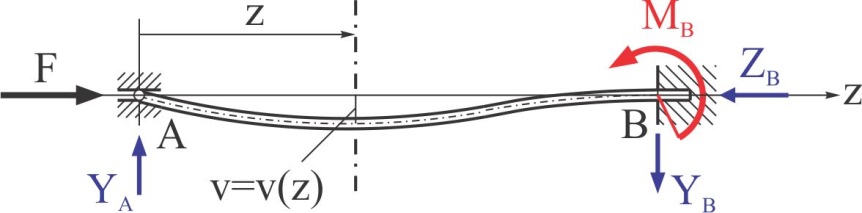 36
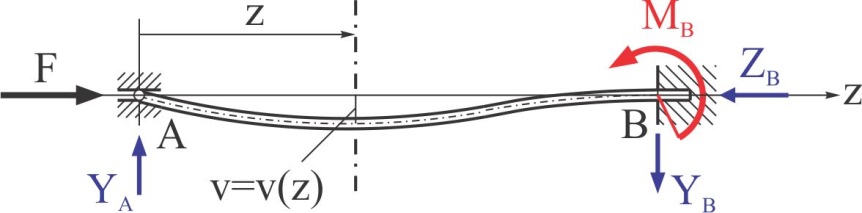 37
38
Da bi postojao ugib, integracione konstante u ovom sistemu moraju biti različitte od nule
39
Ovo je transcedentna jednačina kojoj je najmanji koren
40
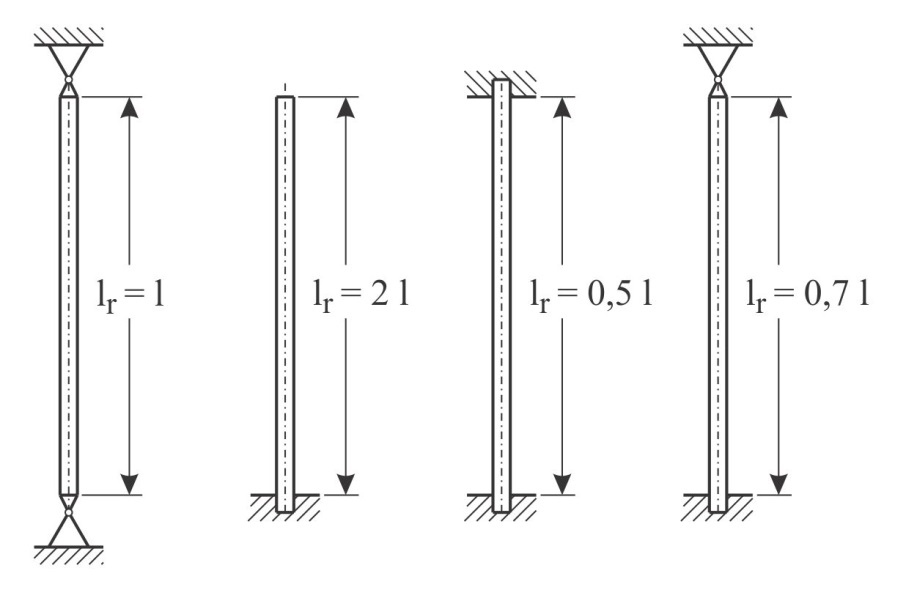 Redukovane dužine za četiri osnovna slučaja izvijanja
41
Ojlerova hiperbola
Koristeći pojam redukovane dužine, lr , možemo napisati opšti izraz za kritičnu silu izvijanja.
Minimalni poluprečnik inercije
Ovde uvedimo pojam vitkost štapa r :
42
Izraza za kritični napon σkr pri kojem dolazi do izvijanja štapova
U teoriji izvijanja ovaj izraz predstavlja Ojlerovu hiperbolu.
43
Granicu do koje važi izraz za kritični napon izvijanja
dobijamo iz uslova
σP ... Granica proporcionalnosti
P ... Vitkost na granici proporcionalnosti
ZAKLJUČAK: 
Izvijanje u elestičnoj oblasti imamo za
44
Izvijanje u neelastičnoj oblasti
Za štapove kod kojih je
izraz za kritičnu silu izvijanja
jer neupotrebljiv jer  smo tada u neelastičnoj oblasti.
45
Rešiti problem izvijanja u neelastičnoj oblasti, znači primeniti teoriju elasto-plastičnosti.
Zbog komplikovanosti matematičkog aparata, za izvijanje štapova u neelastičnoj oblasti koristimo empirijske izraze za izračunavanje vrednosti kritičnog napona.
Na osnovu eksperimenata, Tetmajer je definisao linearnu zavisnost između kritičnog napona izvijanja σkr i vitkosti .
46
Linearna zavisnost kritičnog napona izvijanja, prema TETMAJERU, glasi:
B , C ... Konstante koje zavise od vrste materijala.
Bolja aproksimacija se dobija ako se koristi nelinearna zavisnost kritičnog napona izvijanja i vitkosti
Džonson-Ostenfeldova (Johnson-Ostenfeld) parabola
47
U konkretnom slučaju izvijanja, za konkretnu redukovanu vitkost r , kritični napon izvijanja , prema TETMAJERU, iznosi
Prema DŽONSON-OSTENFELDU isti bi iznosio
Kritična sila izvijanja u neelastičnoj oblasti
48
IZVIJANJE - REZIME
Kratki štapovi:
Štapovi se proračunavaju samo na pritisnu čvrstoću:
Štapovi se proračunavaju na izvijanje po Tetmajeru ili nekom drugom empirijskom izrazu:
Srednje dugi  štapovi:
Tetmajerov izraz
49
Štapovi se proračunavaju na izvijanje po Ojleru:
Vitki   štapovi:
50
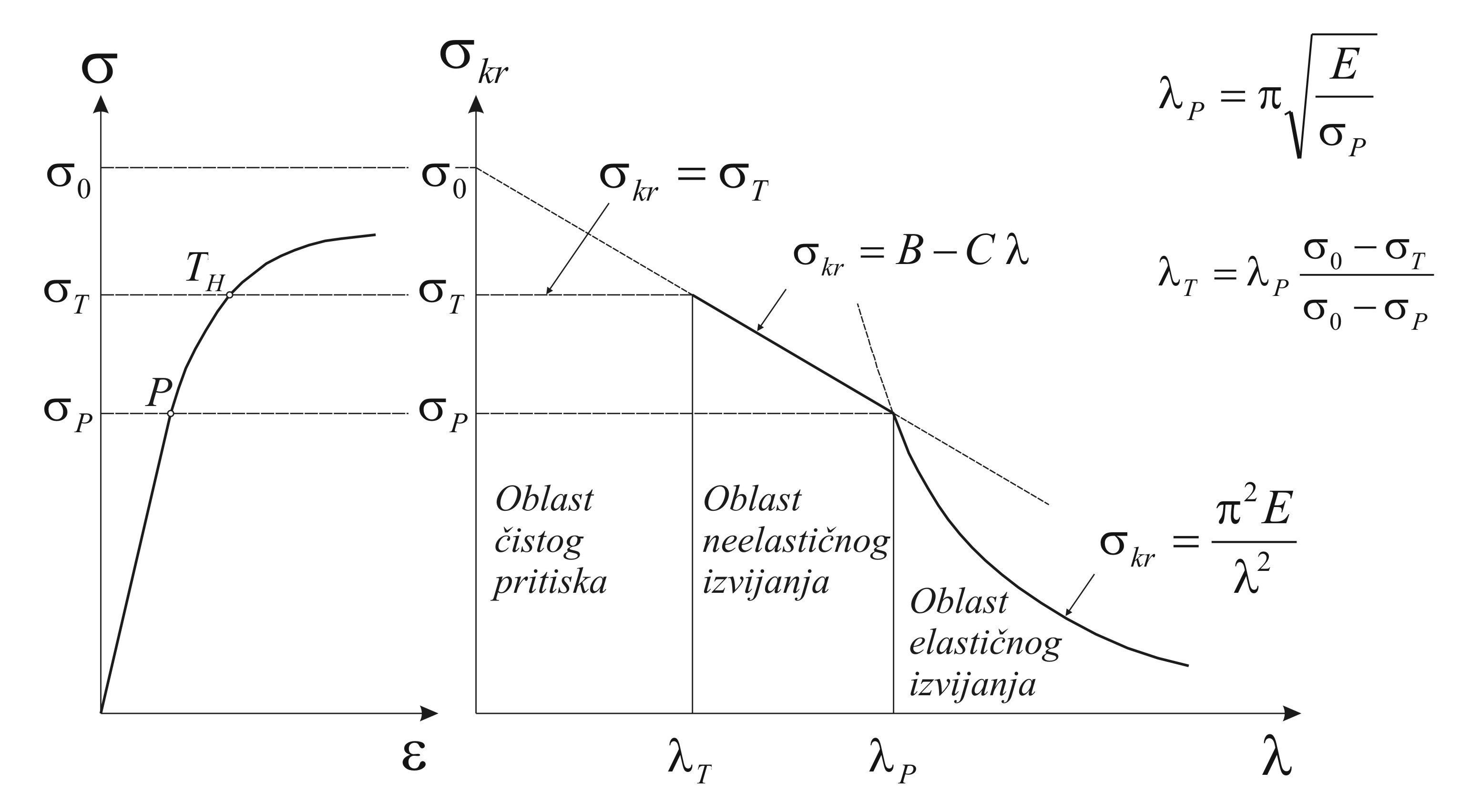 Tetmajer
Ojler
Dijagram kritični napon – vitkost sa pridruženom inženjerskom naponsko-deformacionom krivom
51
Opšti oblik Tetmajerovog izraz:
Tetmajerov izraz za čelik Č.0360:
Tetmajerov izraz za Č.0461:
Tetmajerov izraz za  čelik Č.0561:
Tetmajerov izraz za drvo:
52
Drugi oblik Tetmajerov izraza koji se svodi na prethodni , ima oblik
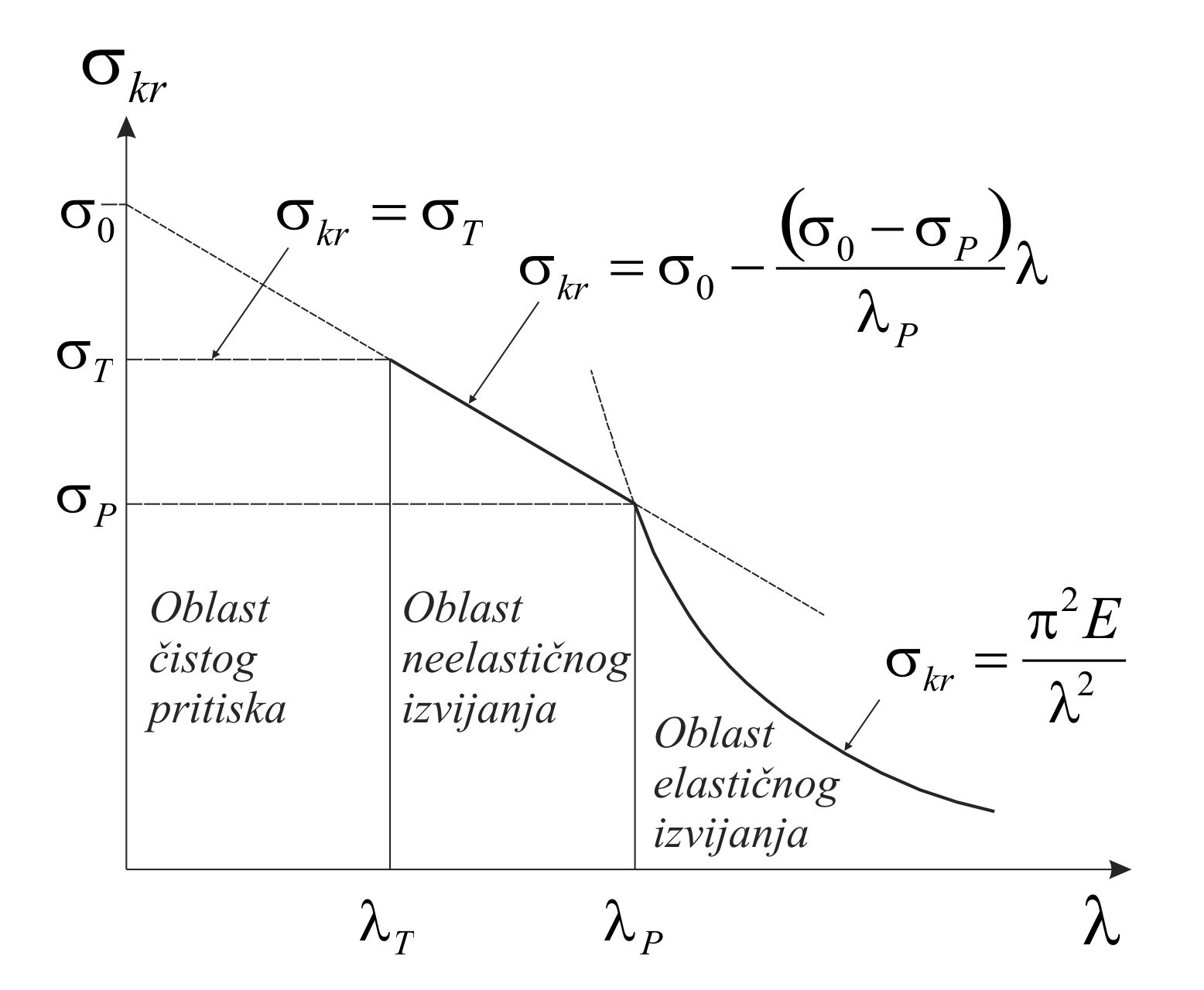 53
Izvijanje – Omega postupak
Jedan od najjednostavnijih postupaka za izračunavanje vrednosti kritičnog napona izvijanja, zasnovan na stvarnoj pritisnoj sili, je omega postupak.
Podaci o koeficijentu   ,  za razne materi-jale, mogu se naći u tablicama (priručni-cima).
dc ... Dozvoljeni napon na pritisak
dk ... Dozvoljeni napon na izvijanje
54
Stabilnost nosećih čeličnih konstrukcija
Stabilnost nosećih čeličnih konstrukcije se proverava i za to postoje odgovarajući standardi.
Najveća pritisna sila za noseće čelične konstrukcije izračunava se iz uslova:
55
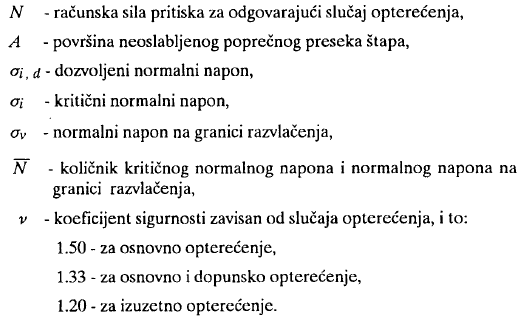 56
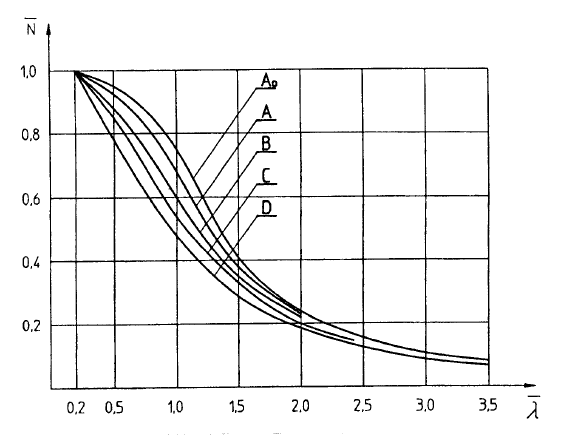 Koeficijenti N se za linije iz dijagrama , takođe mogu naći u tablicama (priručnicima).
57
Izvijanje – Primer1
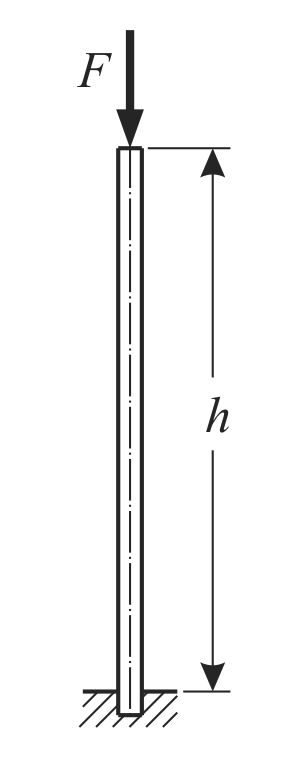 Odrediti kritičnu silu izvijanja  U20 profilnog stuba  sa slike za h = h1 = 2 m i h = h2 = 1 m, ako su:

E= 2105 MPa 
σP = 180 MPa
σT = 220 MPa
σ0 = 310 MPa
58
Površina poprečnog preseka profila U20
Minimalni moment inercije profila U20
Minimalni poluprečnik inercije profila U20
59
Vitkost na granici proporcionalnosti
Vitkost na granici tečenja
60
Redukovane dužine za dve vrednosti h
Za drugi slučaj izvijanja.
Redukovane vitkosti za dve vrednosti h
61
Kritične sile izvijanja za dve vrednosti h
Prema Ojleru!
Prema Tetmajeru!
62
Izvijanje - Primer 2
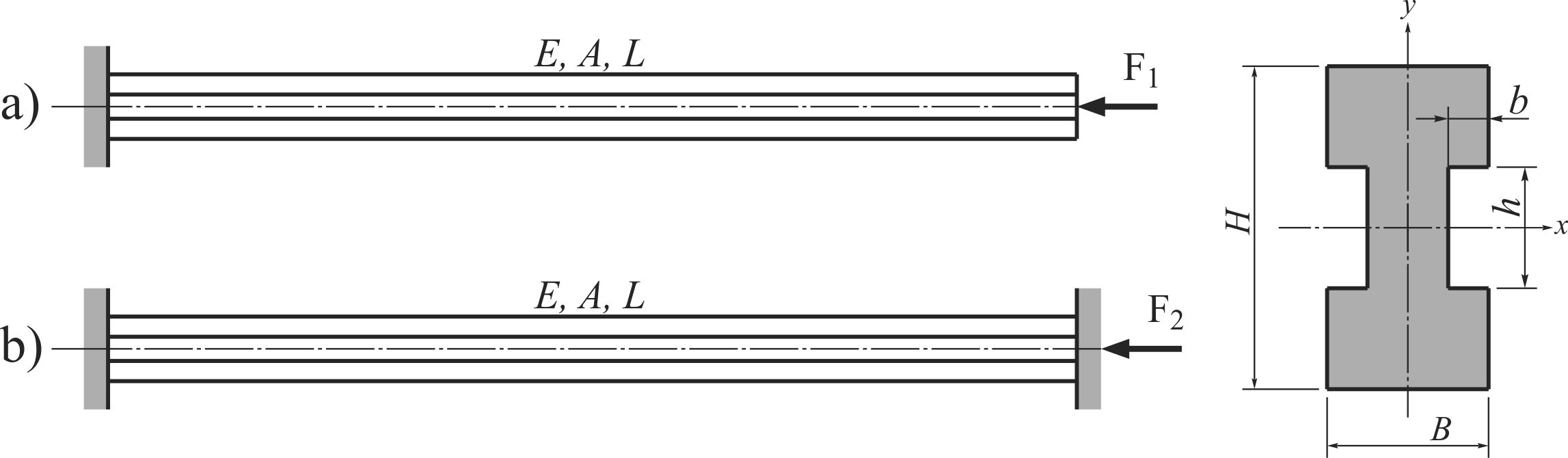 PODACI: E = 2105 MPa, σP = 200 MPa, σT = 240 MPa, σkr =301,076 – 1,018 [MPa ],
L = 2 m, B =4 cm, H = 8 cm, b=1 cm, h=3 cm
Odrediti kritične sile izvijanja .
63
Površina poprečnog preseka
Minimalni moment inercije
64
Minimalni poluprečnik inercije
Vitkost na granici proporcionalnosti
65
Vitkost na granici tečenja
Redukovane dužine
66
Redukovane vitkosti
67
Kritične sile izvijanja za
Ojler
Tetmajer
68
Proračun na stabilnost
Proračun na stabilnost uključuje proračune:
Čvrstoće,
Potrebne površine poprečnog preseka
Dozvoljene pritisne sile.
69
Proračun čvrstoće
k  koeficijent koji zavisi od
      materijala i od vitkosti ,
sd  Dozvoljeni napon pri zatezanju/pritisku.
Proračun potrebne površine poprečnog preseka
Proračun dozvoljene pritisne sile preseka
s  stepen sigurnosti na stabilnost.
70